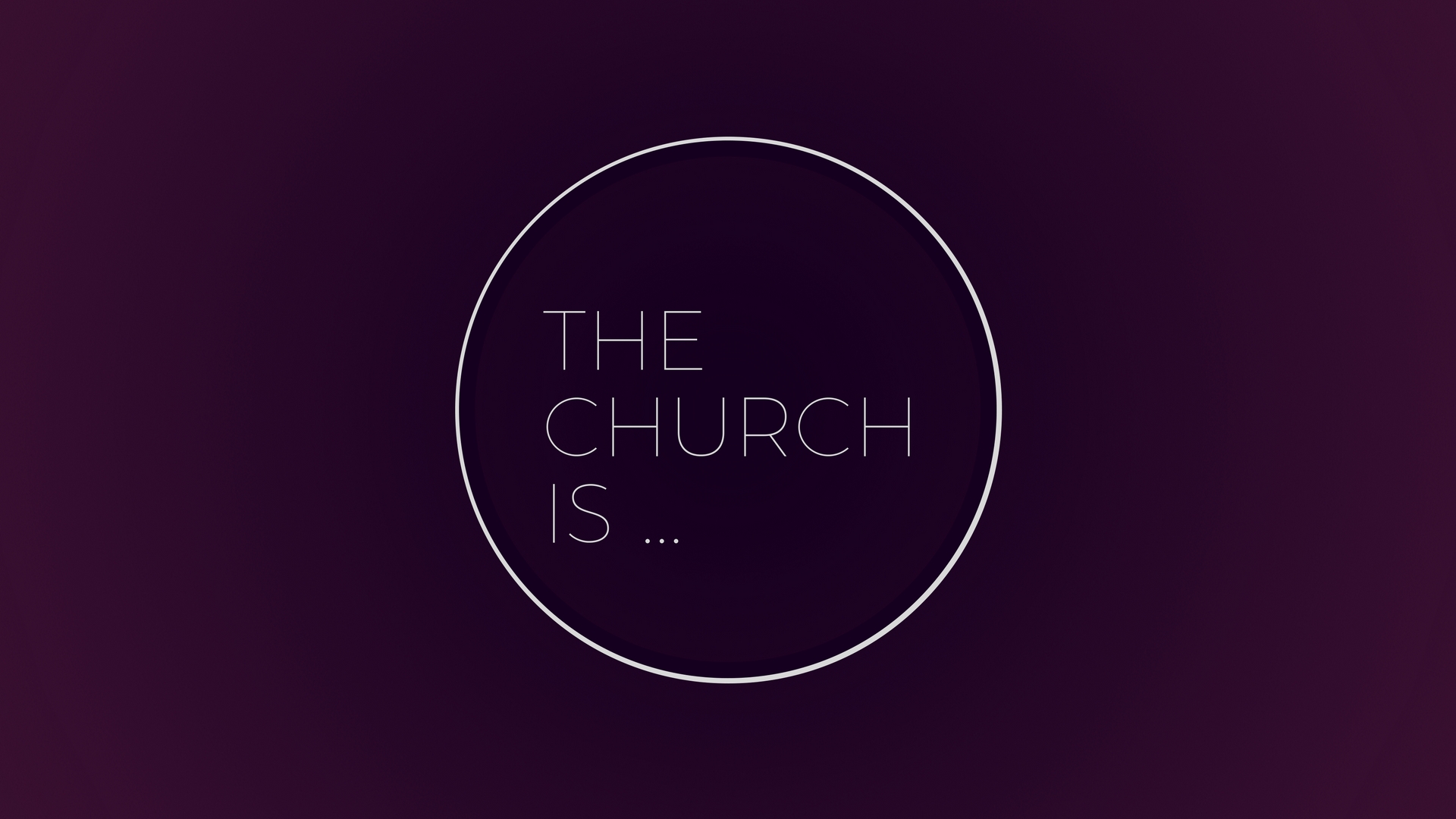 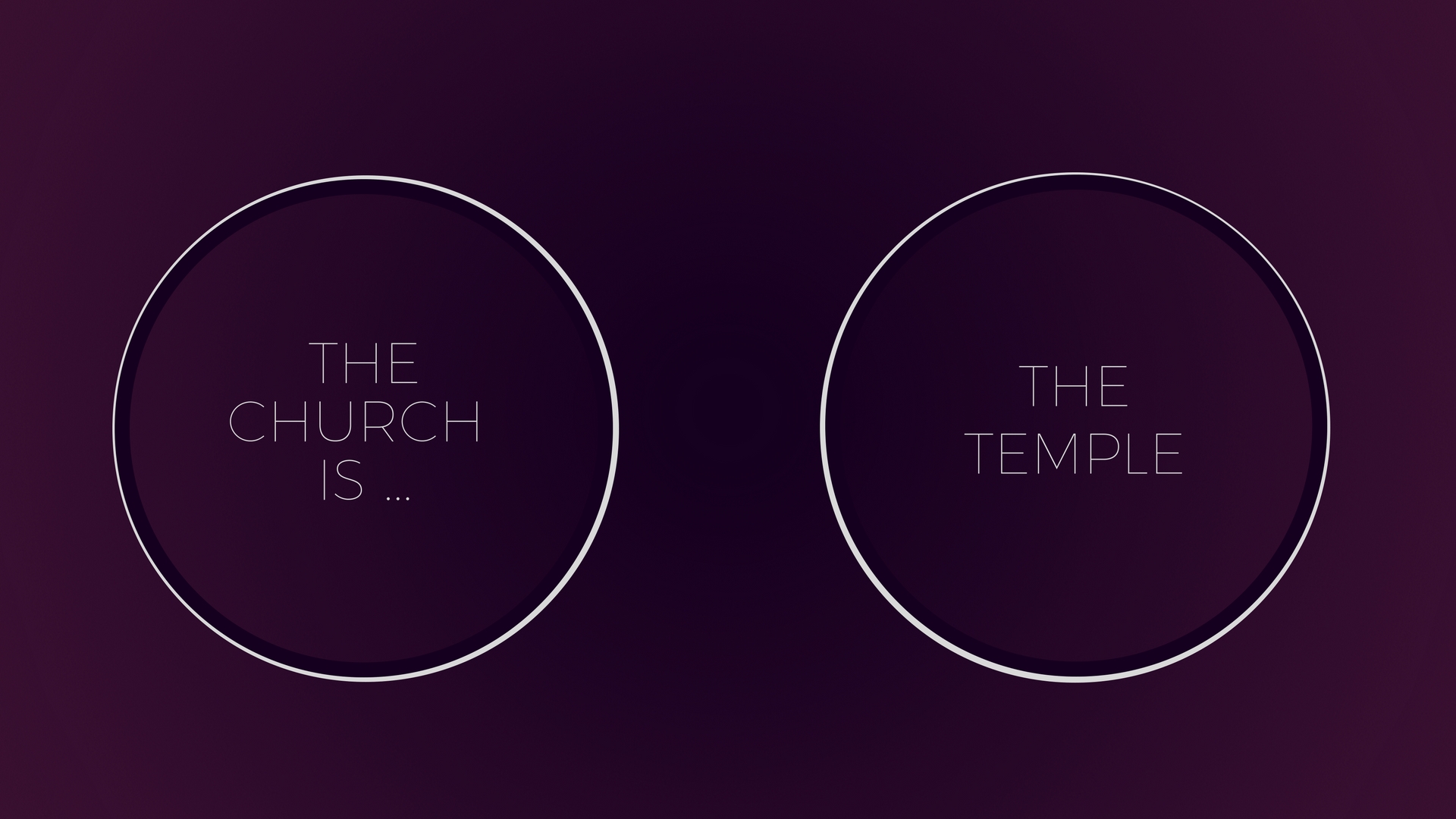 4 As you come to him, a living stone rejected by men but in the sight of God chosen and precious, 5 you yourselves like living stones are being built up as a spiritual house, to be a holy priesthood, to offer spiritual sacrifices acceptable to God through Jesus Christ. 6 For it stands in Scripture: “Behold, I am laying in Zion a stone, a cornerstone chosen and precious,
and whoever believes in him will not be put to shame.” 1 Peter 2v4-6
[Speaker Notes: 4 As you come to him, a living stone rejected by men but in the sight of God chosen and precious, 5 you yourselves like living stones are being built up as a spiritual house, to be a holy priesthood, to offer spiritual sacrifices acceptable to God through Jesus Christ. 6 For it stands in Scripture:

“Behold, I am laying in Zion a stone,
    a cornerstone chosen and precious,
and whoever believes in him will not be put to shame.”]
The Temple
where God and mankind meet

Genesis - God walking in Eden with Adam & Eve
Exodus - Tent of meeting
Solomon - Temple
The Temple - Jesus

19 Jesus answered them, 
“Destroy this temple, and in three days I will raise it up.” 
John 2:19
[Speaker Notes: 19 Jesus answered them, “Destroy this temple, and in three days I will raise it up.”]
8 When he said above, “You have neither desired nor taken pleasure in sacrifices and offerings and burnt offerings and sin offerings” (these are offered according to the law), 9 then he added, “Behold, I have come to do your will.” He does away with the first in order to establish the second. 10 And by that will we have been sanctified through the offering of the body of Jesus Christ once for all. 11 And every priest stands daily at his service, offering repeatedly the same sacrifices, which can never take away sins. 12 But when Christ had offered for all time a single sacrifice for sins, he sat down at the right hand of God, 13 waiting from that time until his enemies should be made a footstool for his feet. 14 For by a single offering he has perfected for all time those who are being sanctified. Hebrews 10v8-14
1 Then I saw a new heaven and a new earth, for the first heaven and the first earth had passed away, and the sea was no more. 2And I saw the holy city, new Jerusalem, coming down out of heaven from God, prepared as a bride adorned for her husband. 3 And I heard a loud voice from the throne saying, “Behold, the dwelling place of God is with man. He will dwell with them, and they will be his people, and God himself will be with them as their God. 4 He will wipe away every tear from their eyes, and death shall be no more, neither shall there be mourning, nor crying, nor pain anymore, for the former things have passed away.” Revelation 21v1-4
16 The city lies foursquare, its length the same as its width. And he measured the city with his rod, 12,000 stadia. Its length and width and height are equal. Revelation 21v16

22 And I saw no temple in the city, for its temple is the Lord God the Almighty and the Lamb. Revelation 21v22
4 As you come to him, a living stone rejected by men but in the sight of God chosen and precious… 1 Peter 2v4

6 For it stands in Scripture: “Behold, I am laying in Zion a stone, a cornerstone chosen and precious,
and whoever believes in him will not be put to shame.” 1 Peter 2v6
A SPIRITUAL HOUSE

5 you yourselves like living stones are being built up as a spiritual house, to be a holy priesthood, to offer spiritual sacrifices acceptable to God through Jesus Christ. 
1 Peter 2v5
1I appeal to you therefore, brothers, by the mercies of God, to present your bodies as a living sacrifice, holy and acceptable to God, which is your spiritual worship. Romans 12v1
5 Through him then let us continually offer up a sacrifice of praise to God, that is, the fruit of lips that acknowledge his name. Hebrews 13:15

1I appeal to you therefore, brothers, by the mercies of God, to present your bodies as a living sacrifice, holy and acceptable to God, which is your spiritual worship. Romans 12v1
18 I have received full payment, and more. I am well supplied, having received from Epaphroditus the gifts you sent, a fragrant offering, a sacrifice acceptable and pleasing to God. Philippians 4:18

5 Through him then let us continually offer up a sacrifice of praise to God, that is, the fruit of lips that acknowledge his name. Hebrews 13:15

1I appeal to you therefore, brothers, by the mercies of God, to present your bodies as a living sacrifice, holy and acceptable to God, which is your spiritual worship. Romans 12v1
[Speaker Notes: 18 I have received full payment, and more. I am well supplied, having received from Epaphroditus the gifts you sent, a fragrant offering, a sacrifice acceptable and pleasing to God.]
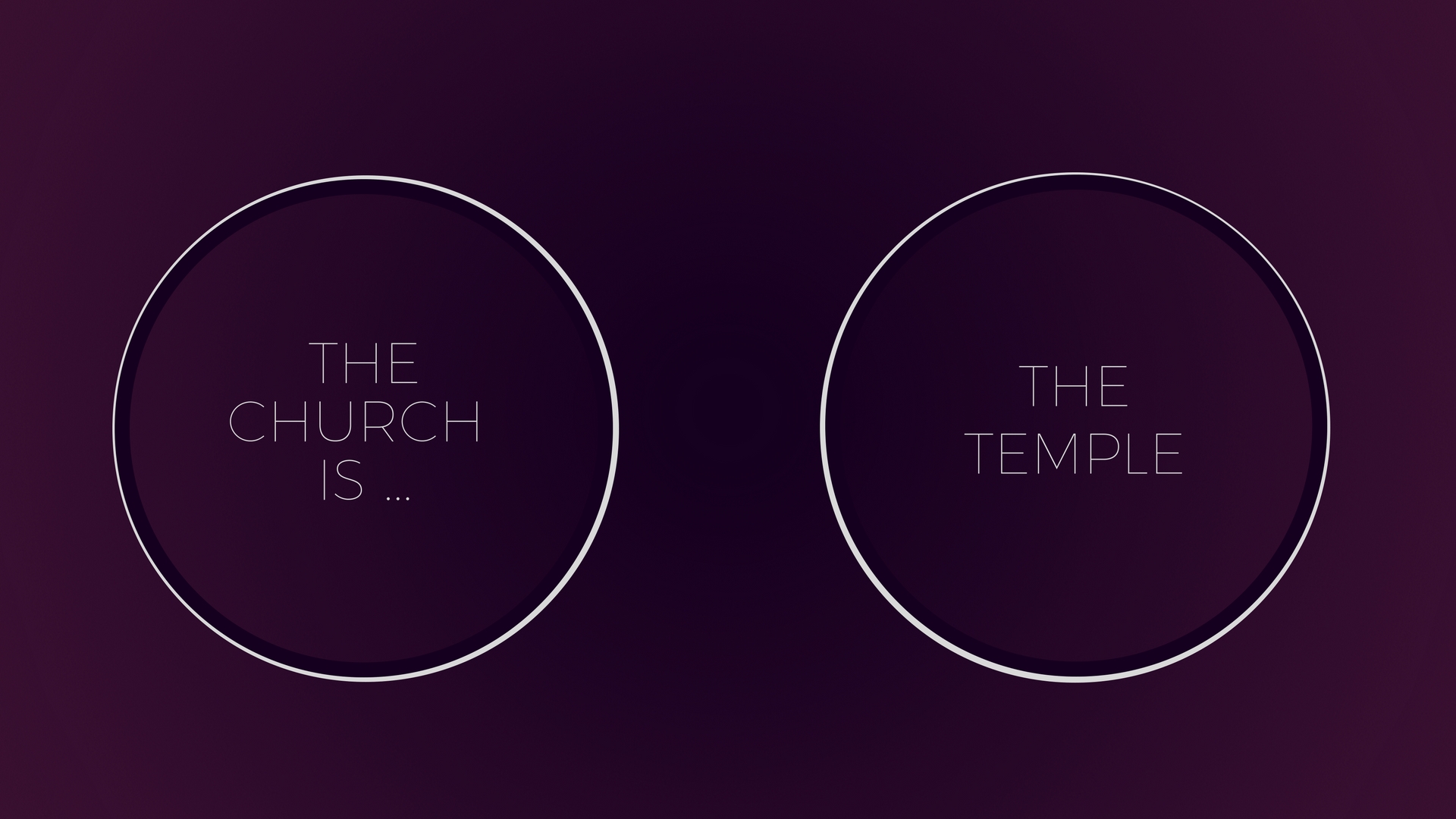 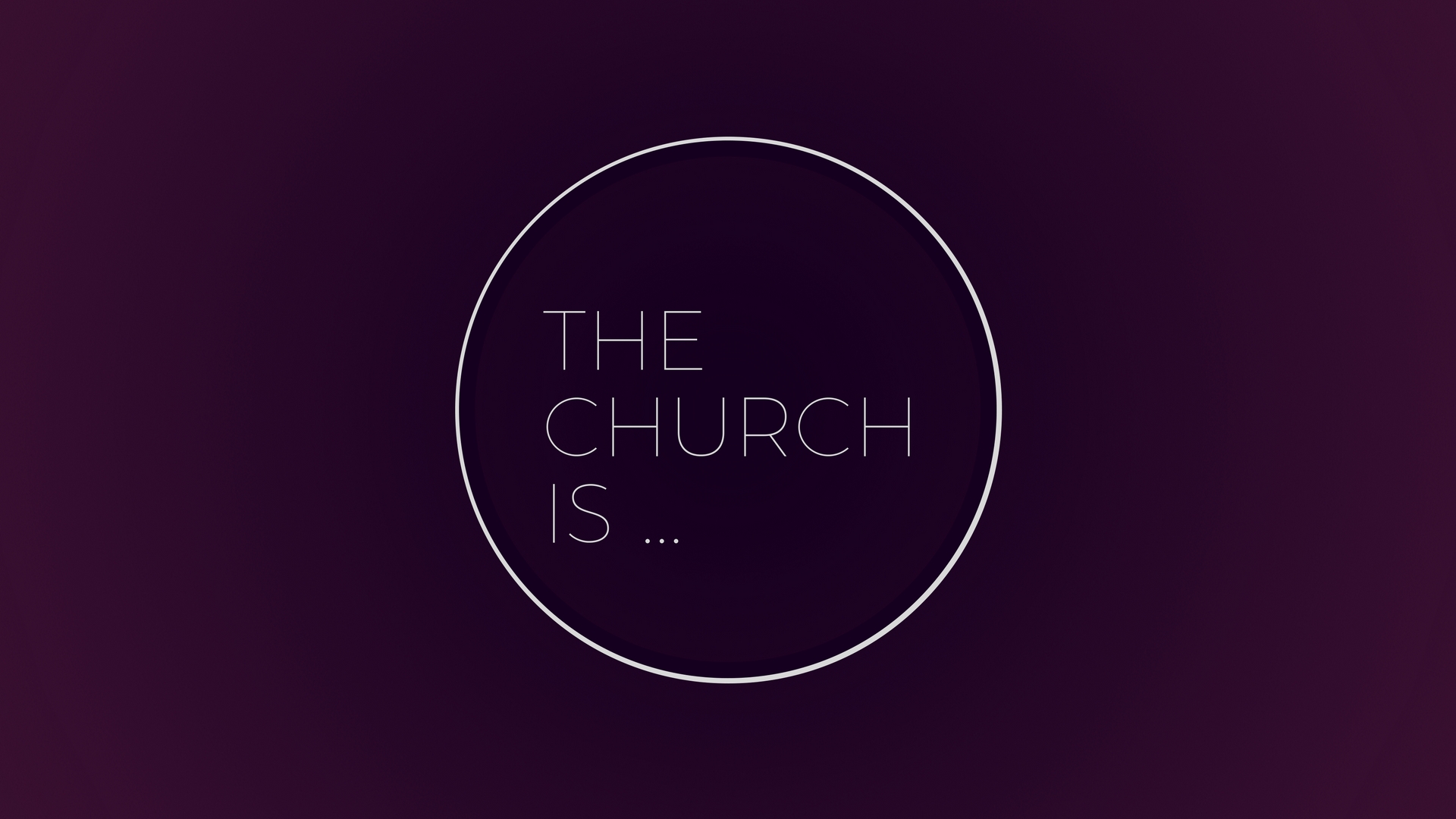